TRABAJO DE TITULACIÓN
Título: Identificación de riesgos psicosociales en una empresa de guardias de seguridad en la ciudad de Quito

                                            
                                                     Jean Pierre Segovia Almeida
OBJETIVO GENERAL
Identificar los principales riesgos psicosociales a los que se encuentran expuestos los colaboradores de la empresa Alvisepro en el área operativa  en el puesto de guardias de seguridad mediante el uso de la metodología CoPsoQ-istas21 con la finalidad de generar un plan de actuación ante los riesgos más relevantes.
OBJETIVOS ESPECÍFICOS
Analizar los principales riesgos psicosociales a los que están expuestos los colaboradores que desempeñan las funciones en el puesto de guardias de seguridad física en la empresa Alvisepro y relacionarlos con otras empresas que desarrollan las mismas actividades.
Analizar si la metodología CoPsoQ-istas21 nos ayuda con el análisis de los riesgos psicosociales en una comunidad de personas y determinar si la herramienta es adaptable para la empresa.
Establecer las medidas preventivas que puedan ayudar a mitigar los riegos psicosociales en la empresa Alvisepro a través de la evaluación de los riesgos más relevantes identificados mediante la metodología CoPsoQ-istas21.
PSICOSOCIOLOGÍA LABORAL
Toma en cuenta:
Organización de trabajo
Horarios
Pausas
Ritmo
Condiciones 
Relaciones 
Capacitaciones
Psicología y Sociología
Estrategia de prevención laboral 
No médica
Mejorar la satisfacción laboral 
Analiza la relación entre demandas y capacidades
RIESGO
Es la posibilidad de sufrir un daño dado por los elementos o condicionantes a las que está expuesta el individuo en su ambiente laboral provocando accidentes o enfermedades en el trabajo.
Físico, mecánico, químico, biológicos, ergonómicos y psicosociales.
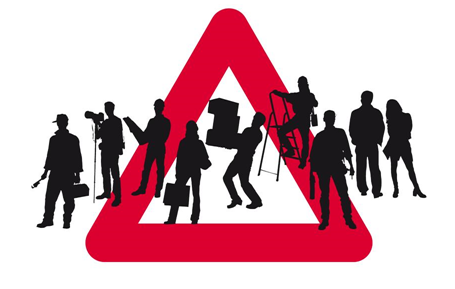 FACTORES PSICOSOCIALES
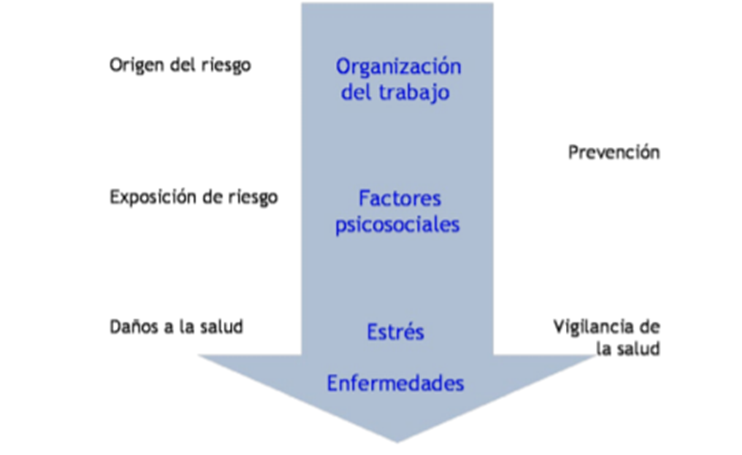 Son aquellos en el cual sus síntomas se presentan en el hombre que experimenta al relacionarse en su ambiente laboral  con una clara probabilidad de dañar la salud física, social o mental del trabajador.
FACTORES PSICOSOCIALES EXTRALABORALES
Entorno social, familiar y económico
Tiempo libre
 Condiciones de vivienda
Trasporte
Distancia
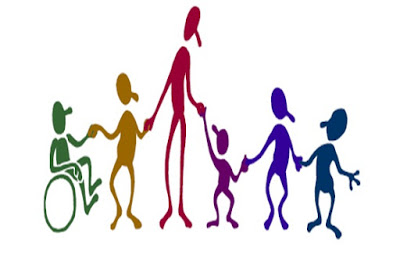 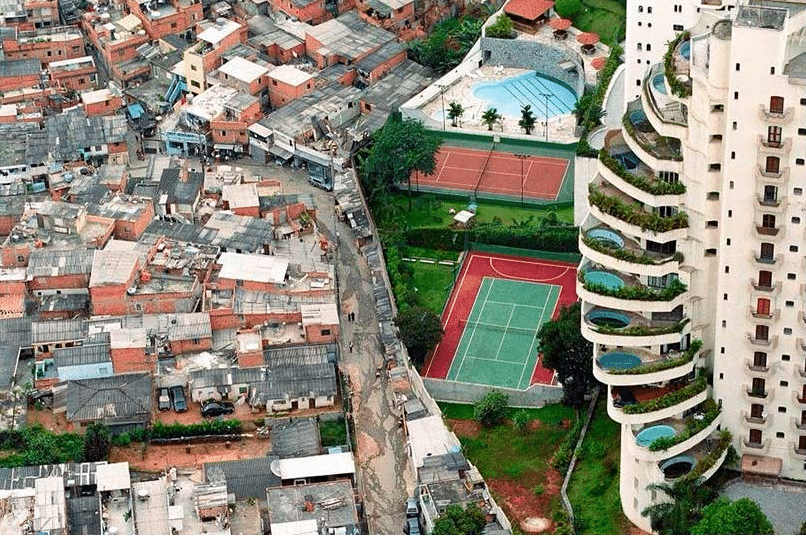 CONSECUENCIAS DE LA EXPOSICIÓN A FACTORES PSICOSOCIALES
Van agravándose con el pasar del tiempo.
Variables personales  y de la organización.
Fatiga laboral: exigencias y capacidades 
Estrés laboral: Reacciones a estímulos, aparición de errores. 
Acoso laboral, Moobing
Síndrome de Burnout:
 agotamiento
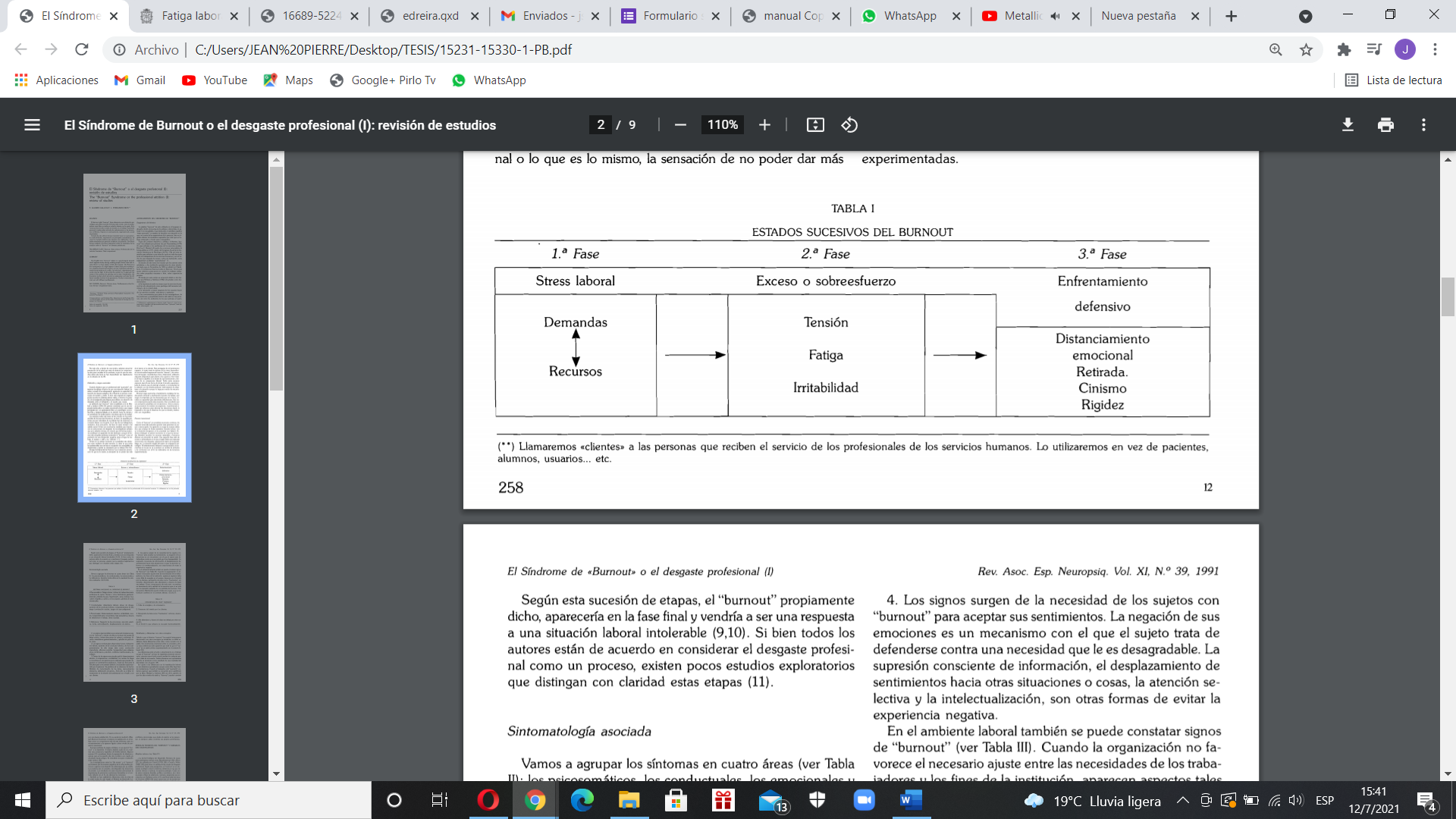 PREVENCIÓN DE RIESGOS PSICOSOCIALES
Implementación de medidas preventivas y correctivas.
Fuente, medio  y trabajador.
Minimizar o eliminar.
Las más adecuadas: jornadas, estabilidad emocional, capacidades, participación y generar un plan de intervención.
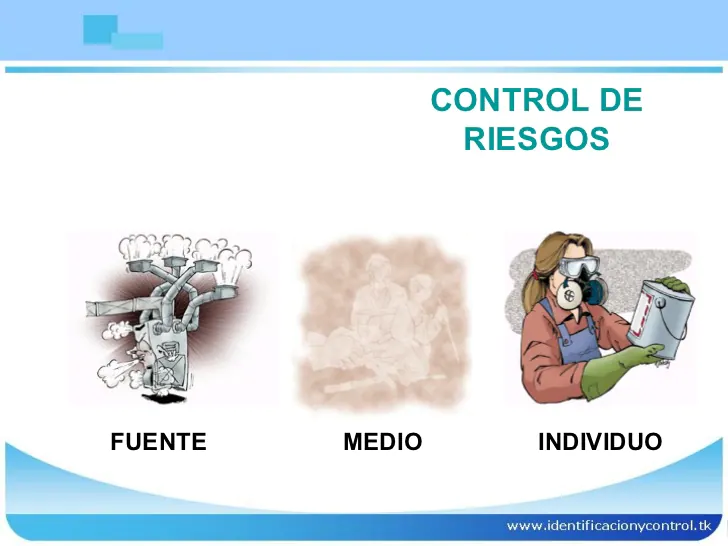 MÉTODO
Tipo de estudio:
Modalidad:
Población:
Metodología
Descriptivo y transversal.
Campo.
Total 60. Operativos 40
CoPsoQ-istas21
CARACTERÍSTICAS DE METODOLOGÍA
Instrumento de evaluación, identifica  y propone medidas preventivas
Adaptable
Participación.
Anonimato y confidencial
Posee estándares en cuestionario (105)
Dimensiones psicosociales
Valores de referencia
Triangula los resultados
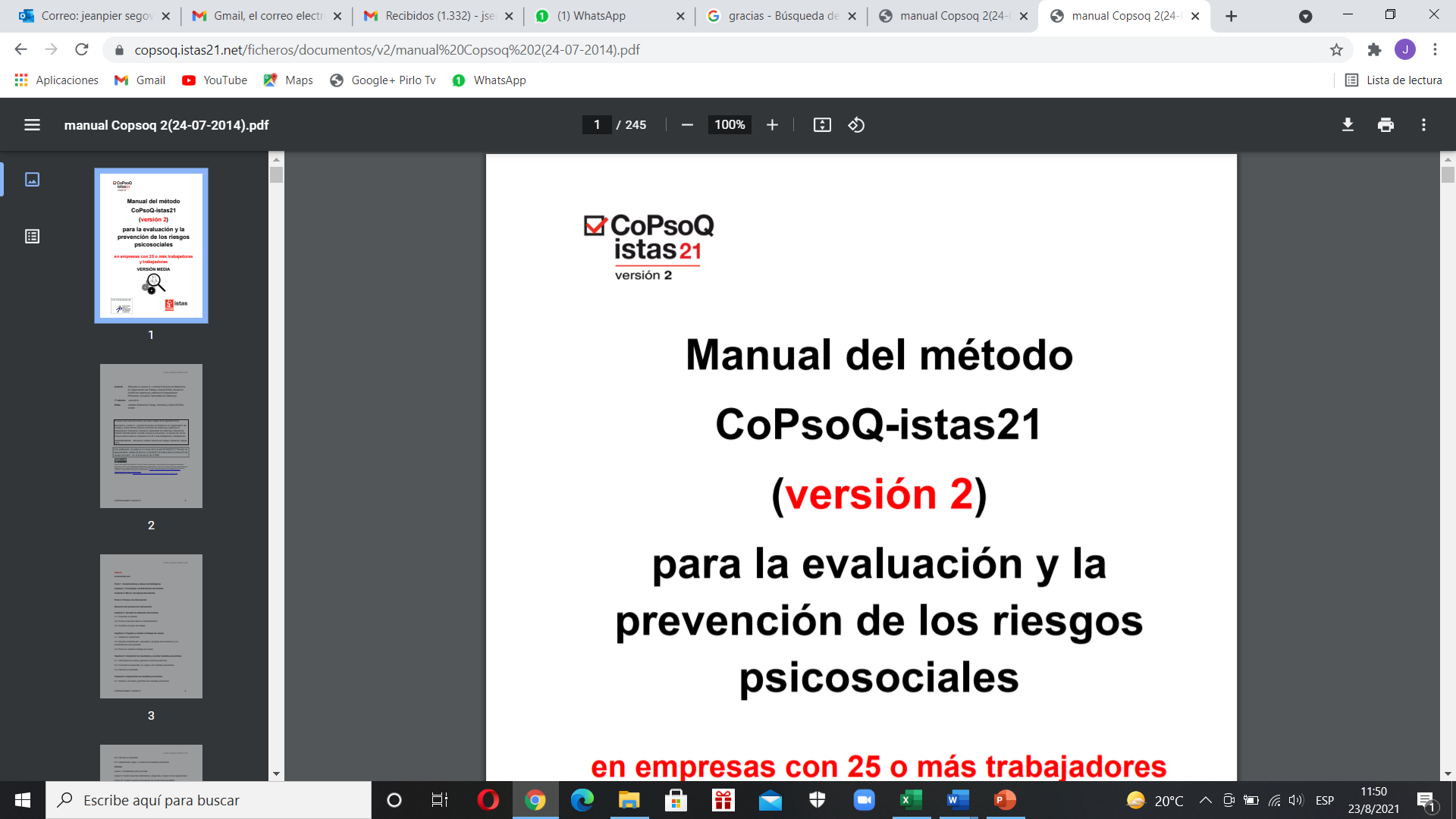 DIMENSIONES PSICOSOCIALES
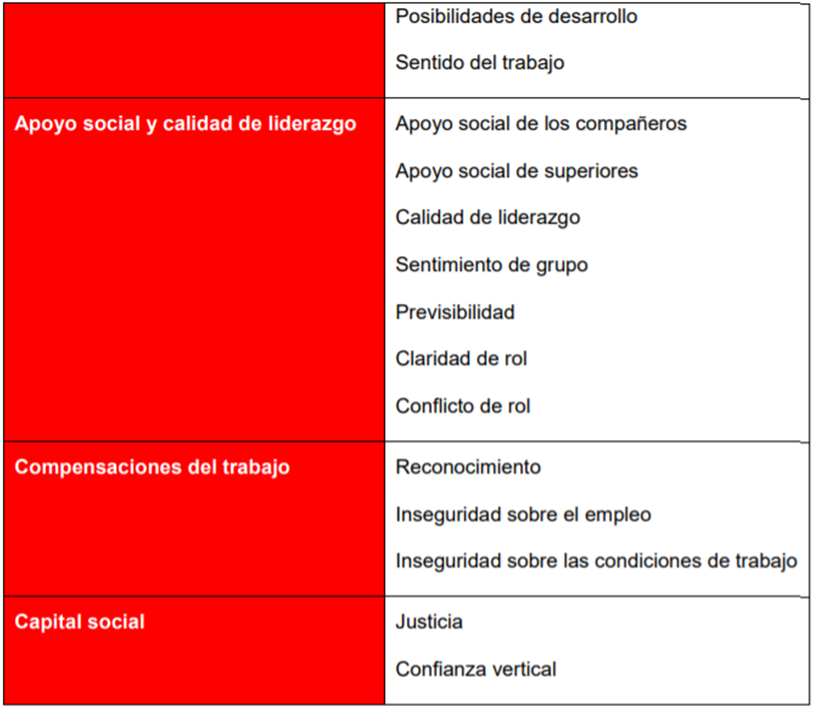 RESULTADOS
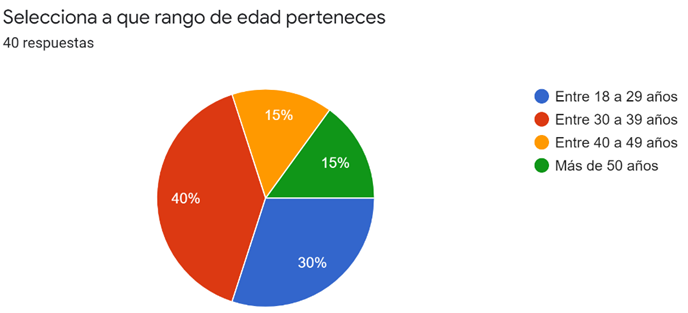 RESULTADO  CON RELACIÓN A LA AFECTACIÓN A LA SALUD
PLAN DE INTERVENCIÓN
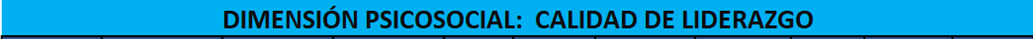 CONCLUSIONES
Relacionadas con los objetivos se obtuvo un 100% de cumplimiento (identificar riesgos psicosociales, comparativa con otras empresas, adaptación de metodología y plan de acción).
En datos sociodemográficos la población en un 95% son hombres y en un 70% no sobrepasan los 39 años de edad.
La implementación de la metodología CoPsoQ-istas21 fue la herramienta adecuada para tener un estudio preliminar de la situación de los colaboradores referente a la exposición de los factores psicosociales.
Se determinaron las seis principales dimensiones y cada una con su respectivo plan de actuación para mejorar las condiciones laborales.
Las dimensiones identificadas que presentan mayor riesgo para la salud de los colaboradores son: Ritmo, Inseguridad en el Trabajo, Esconder emociones, Apoyo de compañeros, Inseguridad en condiciones de trabajo y Calidad de liderazgo.
CONCLUSIONES
La dimensión de ritmo de trabajo es la que presenta mayor afectación a la salud de los colaboradores.
Inseguridad en el trabajo es una dimensión que resalta en comparación con otros estudios similares.
Referente a horarios de trabajos y jornadas laborales la metodología deja unos vacíos que posteriormente deben ser analizados con otra metodología.
Todas las medidas preventivas  recomendadas en el plan de actuación tienen por objetivo el mejoras las condiciones laborales y brindar un ambiente de trabajo saludable y seguro, buscando la satisfacción laboral.
RECOMENDACIONES
Se debe llevar a cabo una reunión entre los directivos conjuntamente con el área de seguridad y salud ocupacional y talento humano para sociabilizar y sensibilizar la necesidad de mejorar las condiciones laborales percibidas por los colaboradores.
Tomando en cuenta las priorizaciones y actividades propuestas en el plan de intervención expuesto anteriormente determinar las acciones a implementar para el bienestar del colaborador.
La implementación de charlas, capacitaciones, entrenamientos y talleres son una buena herramienta para lograr un acercamiento entre los directivos y personal que labora en la empresa además que permite adquirir nuevos conocimientos, habilidades y destrezas , que pueden ser  utilizados para lograr los objetivos que tenga la empresa.
La empresa debe fomentar un ambiente de trabajo saludable y seguro para que los colaboradores se sientan satisfechos con formar parte de la empresa.
Se recomienda a  la empresa implementar en los próximos años la misma metodología para conseguir un seguimiento de la evolución del estudio, además se pueden implementar otras metodologías que permitan identificar nuevos factores psicosociales que estén afectando a los colaboradores.
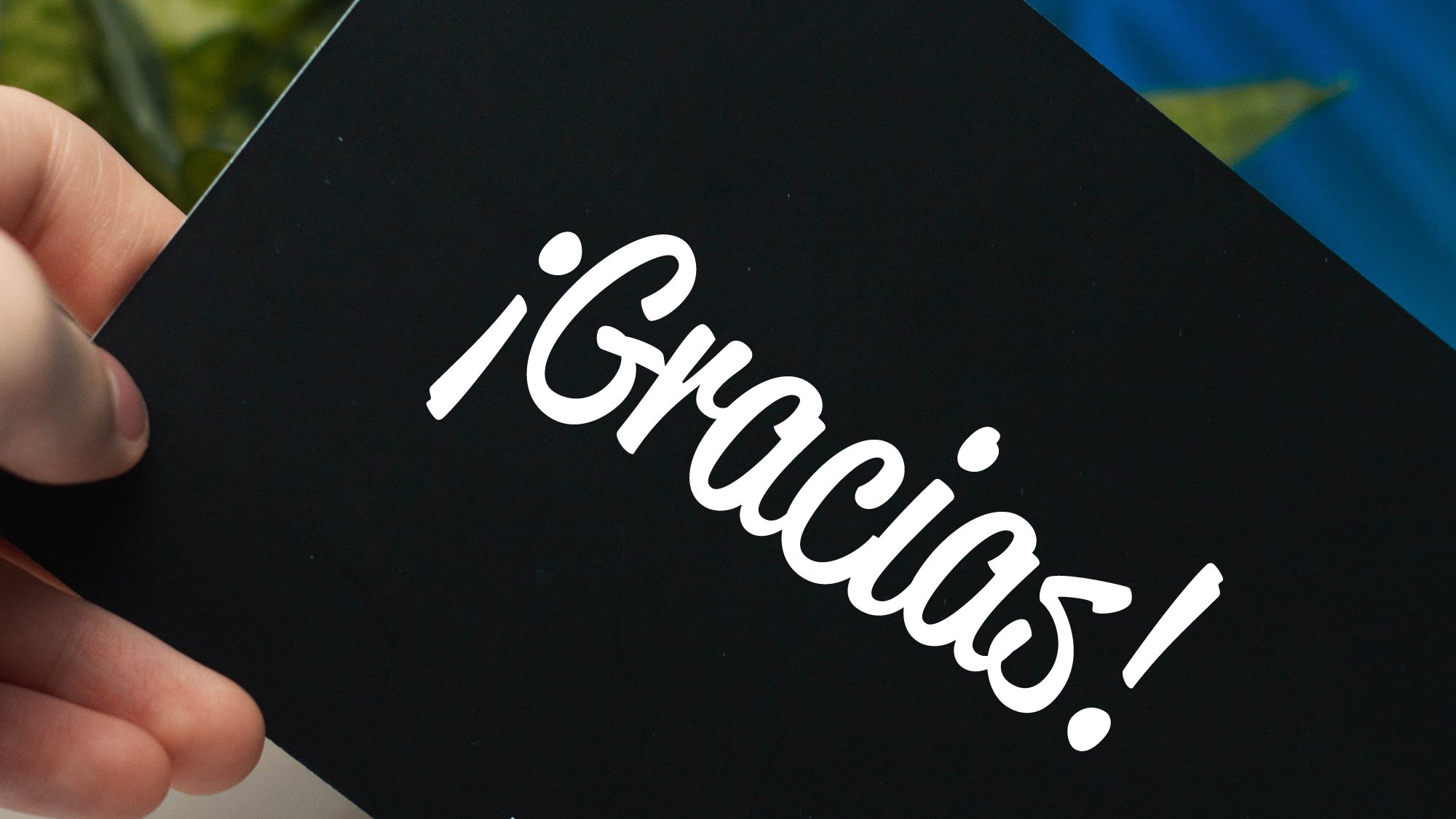